2024 Curriculum Night & Meeting of Title I Parents
PTO - Who We Are…
Executive Board Officers 
Kate Allen–President    
Alma Lacy Craft – Treasurer     
Trish Reblin – Secretary 
Rocket Run- Kate Allen, Alma Lacy Craft, Mollie Mathis, Brynne Heape, Meagan Lamon
Hospitality- Addie Lamberth
Restaurant/Benefit Nights- Shelley Farrior
T-Shirts- Elizabeth DuBois
Book Fair - Jennifer Schmidt
Newsletter- Dr. Greenwood
Grounds/Décor- Meagan Lamon
Room Parent Coordinator - Brynne Heape
School Supply Kits- Mollie Mathis 
Staff Special Days- Brett Thompson
Yearbooks- Kevra Bostrom
Mom Prom- Brett Thompson & Caroline Starr
Dad’s League- Teddy Dubose
Community Connections- Meagan Lamon
PTO - What do we do?
Provide support to administration, teachers and staff
Coordinate with Administration for bigger projects (i.e., new musical elements near the swings, picnic tables and umbrellas, etc. )
Provide teachers and admin with a back-to-school lunch, a nice Thanksgiving lunch, a new t-shirt at the beginning of each school year, etc. 
Help “host” school events with decorations, food items, set up, clean up, etc. 
Dad’s Breakfast - August 23rd @ 6:30
Corey Williams & AUBIE!!!
Scan QR code to prepay for an adult breakfast
Teacher Appreciation throughout the year
Dad’s Breakfast
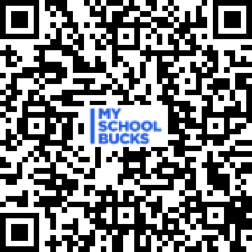 PTO - Communication
Facebook (Dean Road Parents) & Instagram (@deanroadparents)
Room Parents via the Room Parent Coordinator - Brynne Heape
Flyers in your child’s “Take Home” folder
Dr. Greenwood’s Monthly Newsletter  

Any questions: Contact Kate Allen at Allen.kateg@gmail.com
PTOHow do we raise money?
One Stop Shop/PTO Forms via MSB (Due August 30th) 

DRES Rocket Run!!! (November 15, 2024)

Family Fun Night (April 2025)

Restaurant Nights
September 10th - Culver’s
September 17th - Chappy’s - Aubie and AU Cheerleaders

Kroger and Publix (sign up on their websites- Directions posted on our Facebook page)
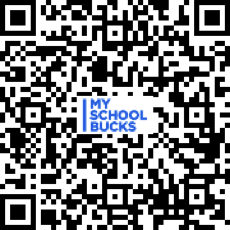 One Stop Shop
PTOHow do we raise money?
Yearbooks 
Order on Jostens website
$30 - the price will go up in October

T-Shirts 
Link closes August 23rd
Items delivered mid-September
T-Shirt Link
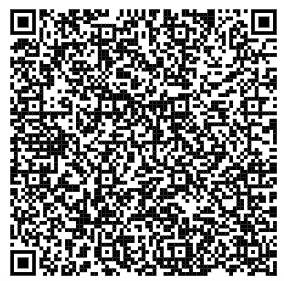 PTOHow do I get involved?
Provide financial support when possible
Reach out to help your teacher 
Volunteer through Sign Ups when they are posted on Facebook & Instagram
Serve on the PTO Board 
Attend monthly meetings when possible- 1st Thursday of the month at 10:30 am
PTOBudget Approval
Scan the QR code to view the budget.
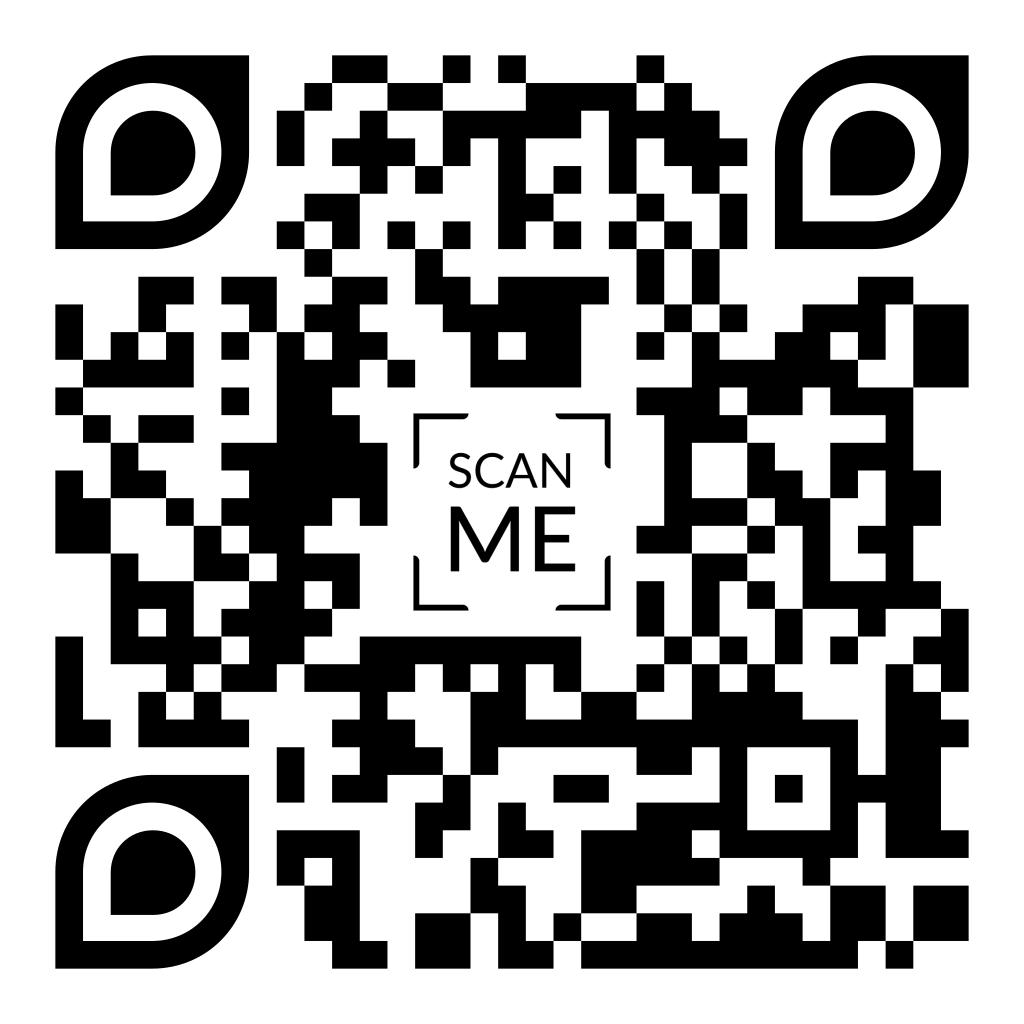 Dr. Jackie Greenwood, Principal
Arrival/Dismissal Procedures 

Absences, tardies, family trips 

Progress reporting- Conferences, phone calls, Seesaw, checklists, standards, etc. 

Checklists and grades
Earlshawna Finley, Assistant Principal
Change of Transportation                 
Please make sure you email or call Mrs. Kim Jones before 2:00 pm for any changes to afternoon transportation.
Teachers are busy throughout the day teaching & sometimes can’t check emails until after school.
Bus
Riding the bus is a privilege.  Good bus behavior is important for the safety of everyone.
Please talk with your child about displaying good bus behavior daily.
Where's The Bus App- If your child rides the bus, please make sure you have the bus app downloaded on your phone.

Discipline
We follow a schoolwide discipline plan that is directly connected to ACS policy.
If there is a behavior issue, the teacher will make the first contact in most cases. 
A safe and respectful environment is essential for learning.  Thank you for your support in helping us promote positive behavior & helping DRES remain a place where every student feels valued & can thrive.
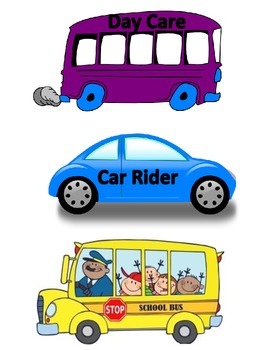 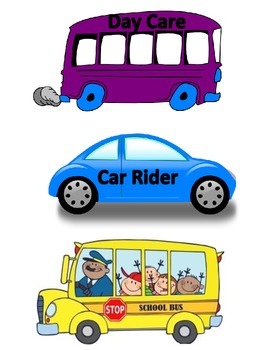 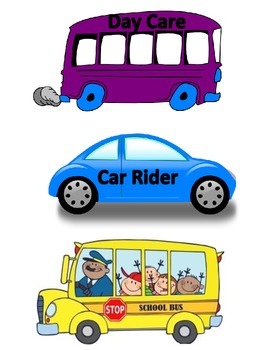 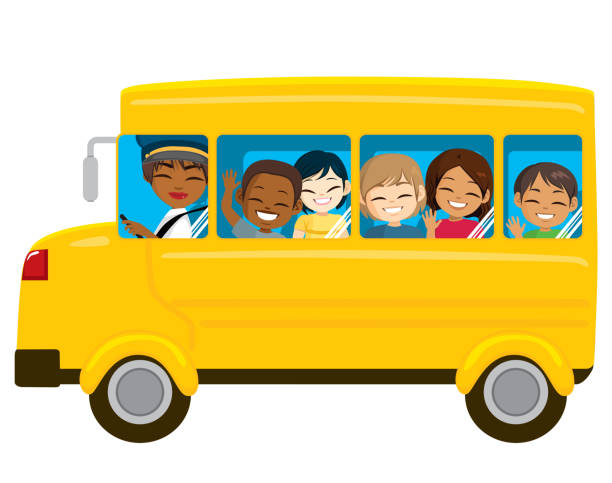 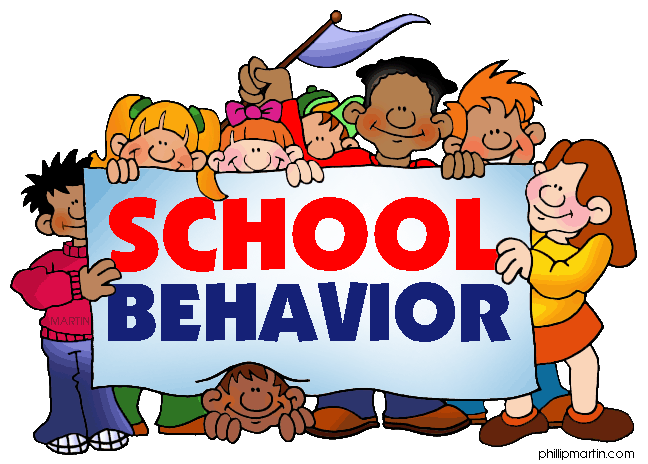 Dr. Ann Willett, Reading Specialist
English Language Arts (ELA) Curriculum 

ELA Curriculum is developed from the standards outlined in the
       ELA Alabama Course of Study
Progression of skills: ACS Pacing Guide and Checklist
ELA Goal: 
  1) comprehend spoken and written words through
            listening and reading               
       2) communicate ideas and information through both
            spoken and written forms
Dr. Ann Willett, Reading Specialist
ELA Curriculum
Instruction focuses on mastery of skills 
     in the foundational areas: phonemic awareness, phonics,
     vocabulary, fluency, and comprehension
Resources:
Heggerty- multisensory phonemic awareness program
Benchmark- ACS district reading curriculum
Lexia- online program focused on all foundational skills
Decodables- text with a phonics focus to practice application
Authentic texts- books, articles, pamphlets, magazines, etc.
Word Study-  phonics program for reading and spelling designed to teach students to be logical spellers and strategic readers

amwillett@auburnschools.org
Morgan Darvin, 1st Grade Teacher
Math Program: EnVision
Some of the topics we cover:
Math operations in base 10
Extending the counting sequence
Place value
1, 2, and 3 digit addition and subtraction
Operations and Algebraic thinking
Word problems
Working with equations
Measurement and Data
Measure and compare lengths
Time
Represent and interpret data on different types of graphs
Geometry
2D and 3D shapes
Understanding equal parts
Online programs—Nearpod, SplashLearn, iXL, Star Math
Hands-on Opportunities—manipulatives and games
Libba Harris, Title I TeacherWhat is a Title I School?
We receive federal funding (Title I dollars) to supplement the school’s existing programs.  These dollars are used for…
Identifying & helping students who are experiencing academic difficulties
Purchasing supplemental staff/materials/supplies
Conducting parent and family engagement activities

Being a Title I school also means we comply with ESSA (Every Student Succeeds Act of 2015).  
Informing you of your school’s participation in Title I
Explaining the requirements of Title I
Explaining your rights as parents to be involved
Libba Harris, Title I Teacher
Parent and Family Engagement Plan (posted online)
programs, activities, surveys
YOU HAVE THE RIGHT TO BE INVOLVED

School/Parent Compact (posted online and signed at Meet the Teacher)
School Responsibilities: curriculum, conferences, reporting, welcoming environment, and communication
Parent Responsibilities: ensure regular and timely attendance, read at home, limit electronic use, participate in decision making, stay informed via school communication, wisely guide extracurricular time, and attend school meetings
Libba Harris, Title I Teacher
We regularly assess, progress monitor, and discuss all students in our school to identify those needing additional support.
Tier 1=all students/Tier 2=extra help in the classroom/Tier 3=extra help outside of the classroom 
Monthly team meetings
Fluid movement within the tiered model of support
Monthly reports sent home to parents

Being served in the Title I program is a GOOD thing! 
Highly individual instruction
Fills gaps in learning
Libba Harris, Title I Teacher
Reach me via:

ebharris@auburnschools.org
Seesaw
334-887-4900
Sign-In Sheet
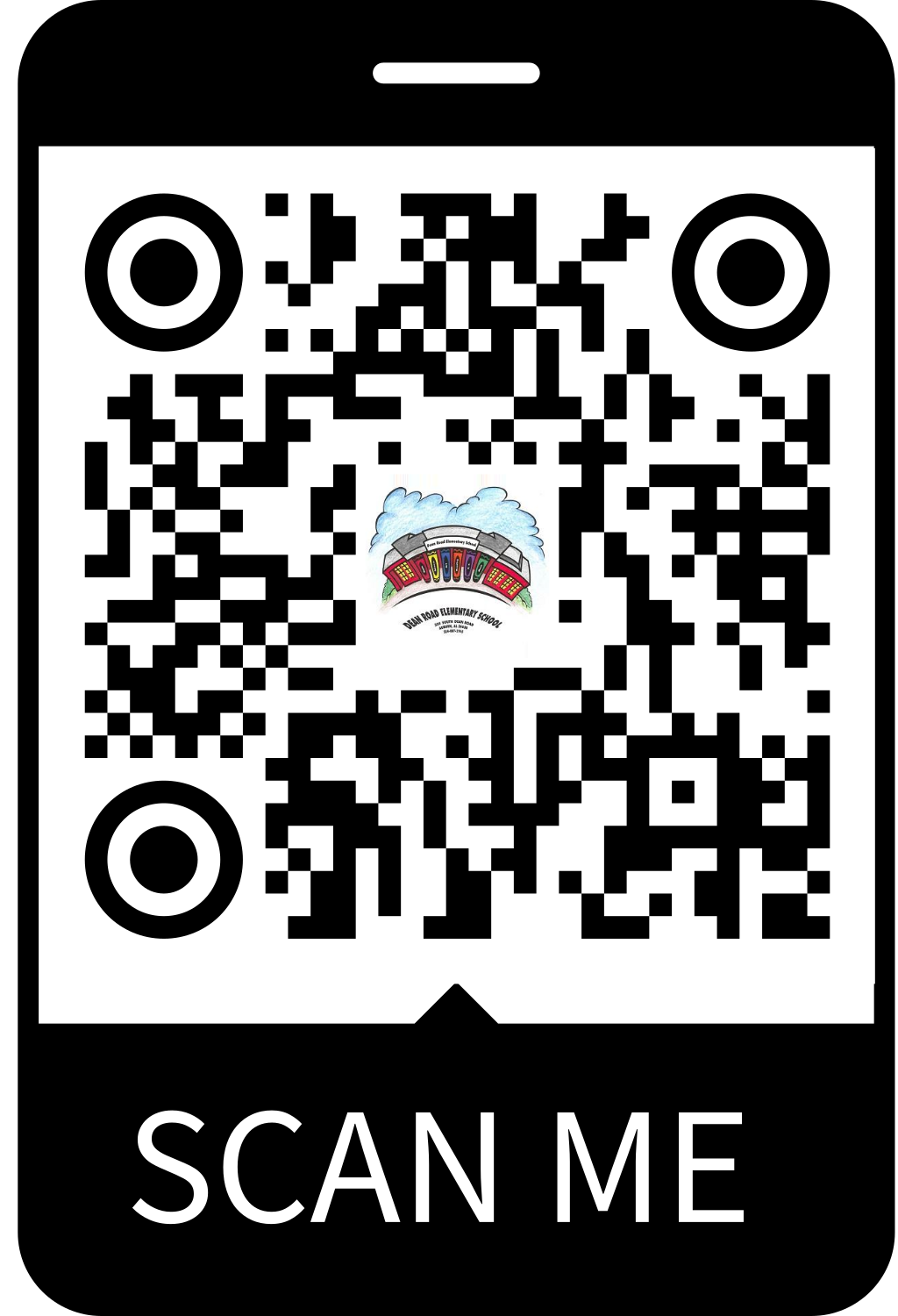 Dismiss to Classrooms